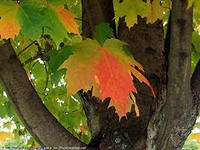 Тема: «Внешнее воздействие на слух и орган равновесия»
Цель: познакомиться с основными понятиями    темы, узнать о влиянии шума на организм и какие существуют формы болезни, связанные с органами равновесия.
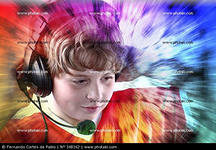 Строение уха
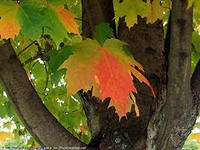 Лабораторная работа
Тема: Воздействие шума на остроту слуха.
Цель: исследовать факторы, влияющие на остроту слуха.
Оборудование: часы, линейка, сотовый телефон с наушниками.
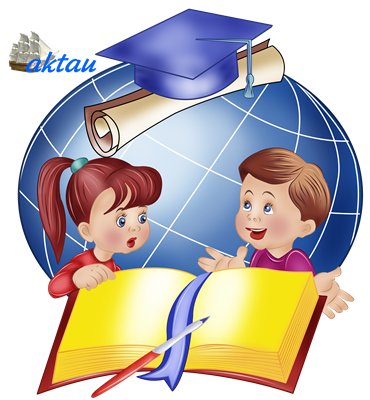 Ход работы
Мозговой штурм.
Как уменьшить шум на перемене?
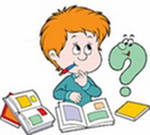 Домашнее задание
Параграф №24
Составить рекомендации 
по снижению шума на
перемене.
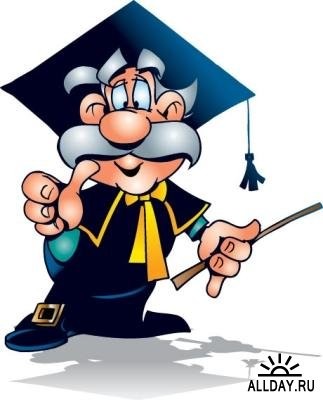